Explain the techniques applied by a site manager to manage the project.
Unit 9 P2. Unit 7 P4 and P5
Planning and Managing the Project
Planning at the pre construction stage is vital to the success of the project and delivering the job to the client on time, within budget and to an acceptable standard of workmanship. These factors have to be delivered with zero, if possible, Health and Safety issues. The pre construction stage of a project may sometimes last longer than the actual construction stage depending upon the complexity of the work involved. So how and when do constructors plan the work?
One method that is employed by many contractors at the pre construction stage is the RIBA plan of work
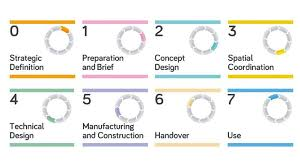 So what do we need to plan and organise on a construction site?
Yes you’ve guessed correctly
The Four M’s
Materials
Machinery
Manpower 
Money
Planning the Work Activities
Programmes
There are many types of systems that can be employed by the site management team to organise the resources required for the project activities.
Simple Bar Charts
Schedules of Work
Programmes of Work
Gantt Charts
Critical Paths
Computer software
Risk Assessments and Method Statements (RAMS)
Bar Charts
Gantt Charts
Critical Path
Computer Software
RAMS
So what about planning and organising the Construction Stage ?
Site Set up
The first thing the project team need to consider is how to set the site up properly to save time, waste and to avoid reorganising the site before completion. For example the administration and welfare facilities should be positioned in a location that will cause minimal disruption to the completion of the project as a whole. These facilities should be located some distance away from the actual building footprint and in a position where they will not have a negative impact on activities crucial to the critical path. If the project involves the creation of car parking facilities then a corner on this designated area should be used.
Materials
Materials should be ordered and delivered to site with enough time to arrange storage and handling methods. Materials should be readily available but not kept on site longer than necessary to avoid damage, waste, theft and shelf life expiry date of perishable resources such as cement adhesives and finishing materials. A compound and secure unit should be provided for repeat items such as lintels, window and door frames, bricks and expensive ironmongery items which should be stored in secure containers.
Paperwork
Delivery Notes
Invoices
Requisition Orders
Weekly delivery records
Bill of Quantities
Specifications
Schedules
Delivery Note
Invoice
Specifications
Requisition Orders
Weekly Delivery records
Bill of Quantities